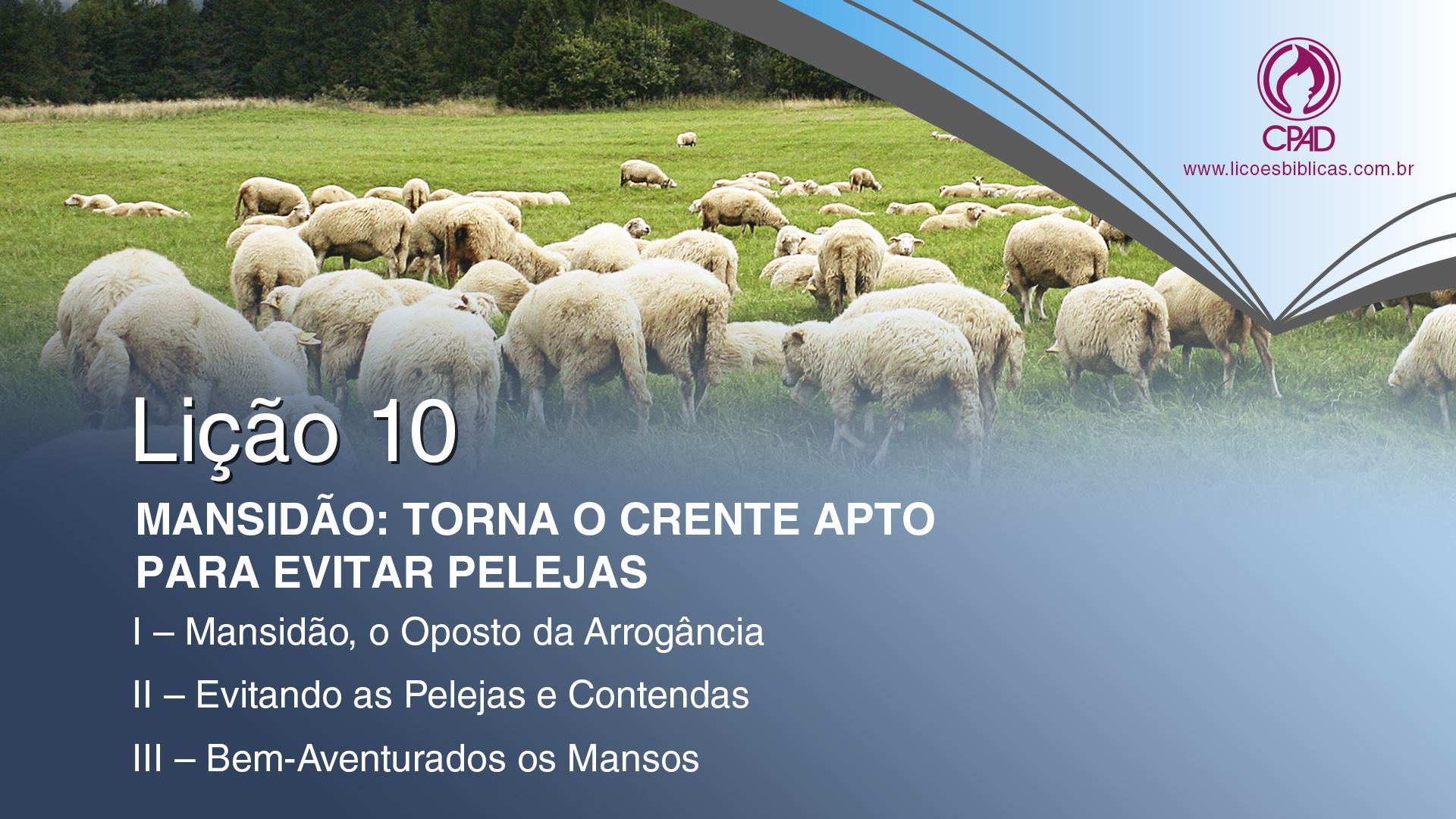 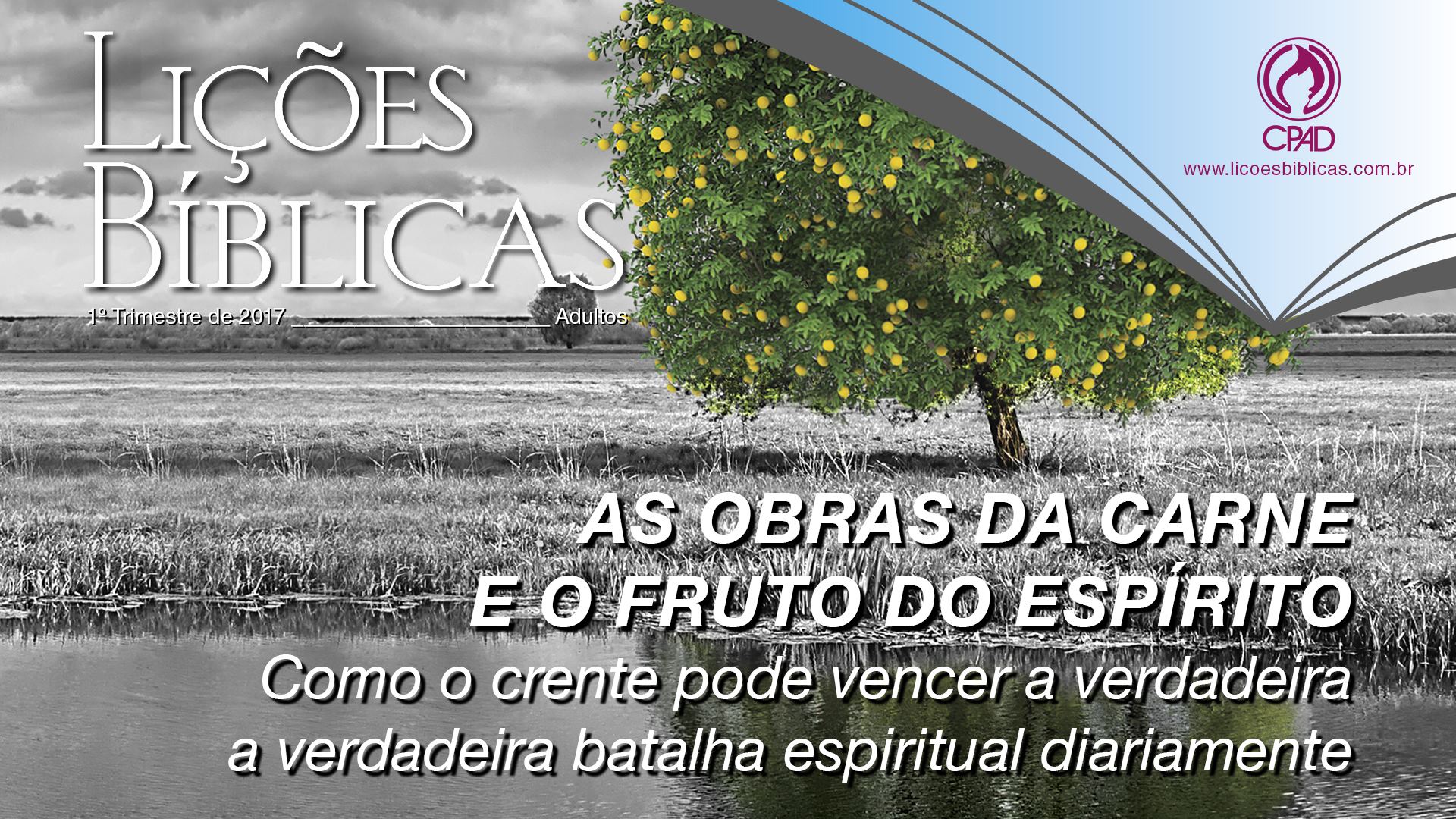 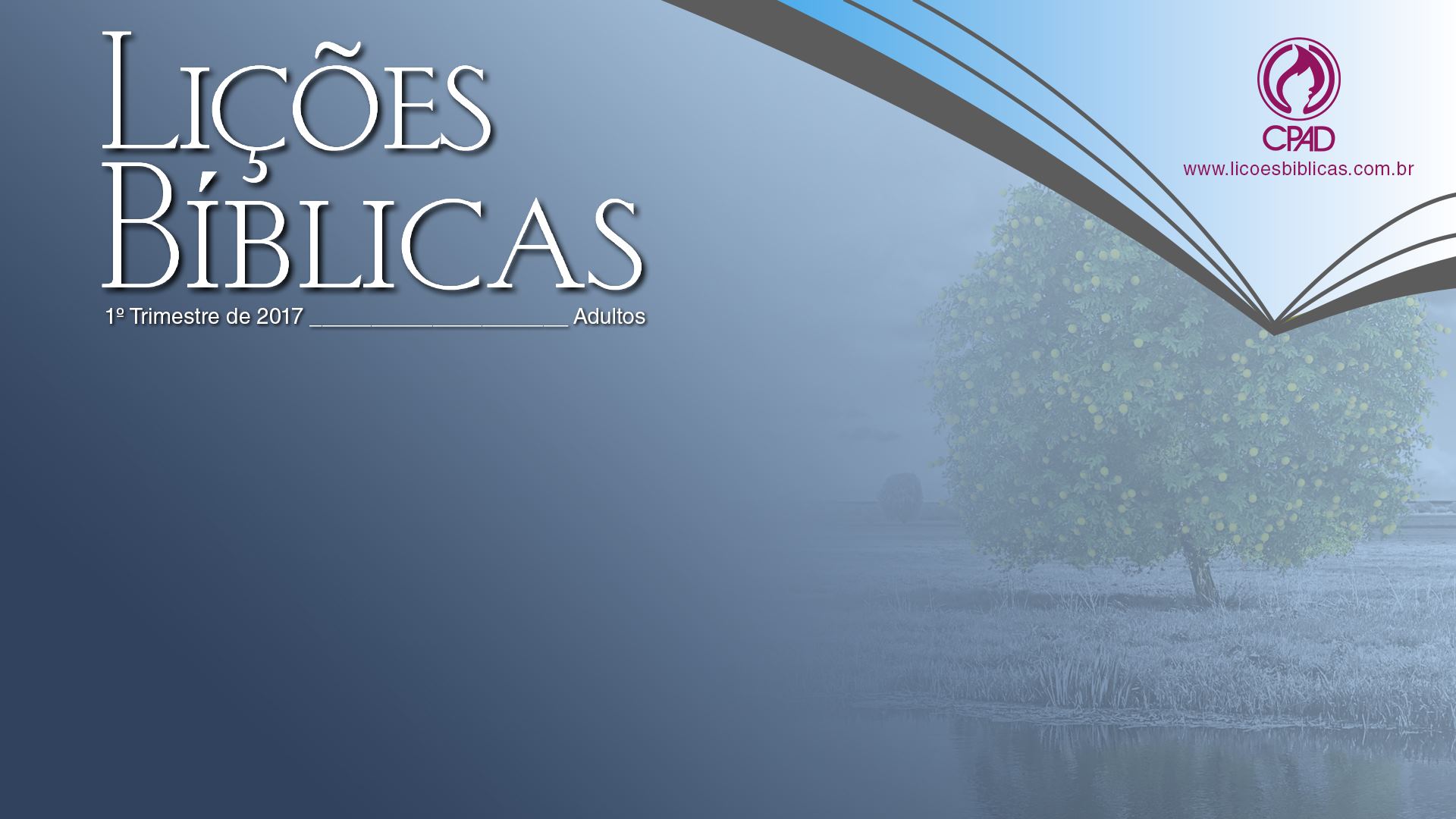 TEXTO AÚREO

“[...] que andeis como é digno da vocação com que fostes chamados, com toda a humildade e mansidão, com longanimidade, suportando-vos uns aos outros em amor.” (Ef 4.1,2)
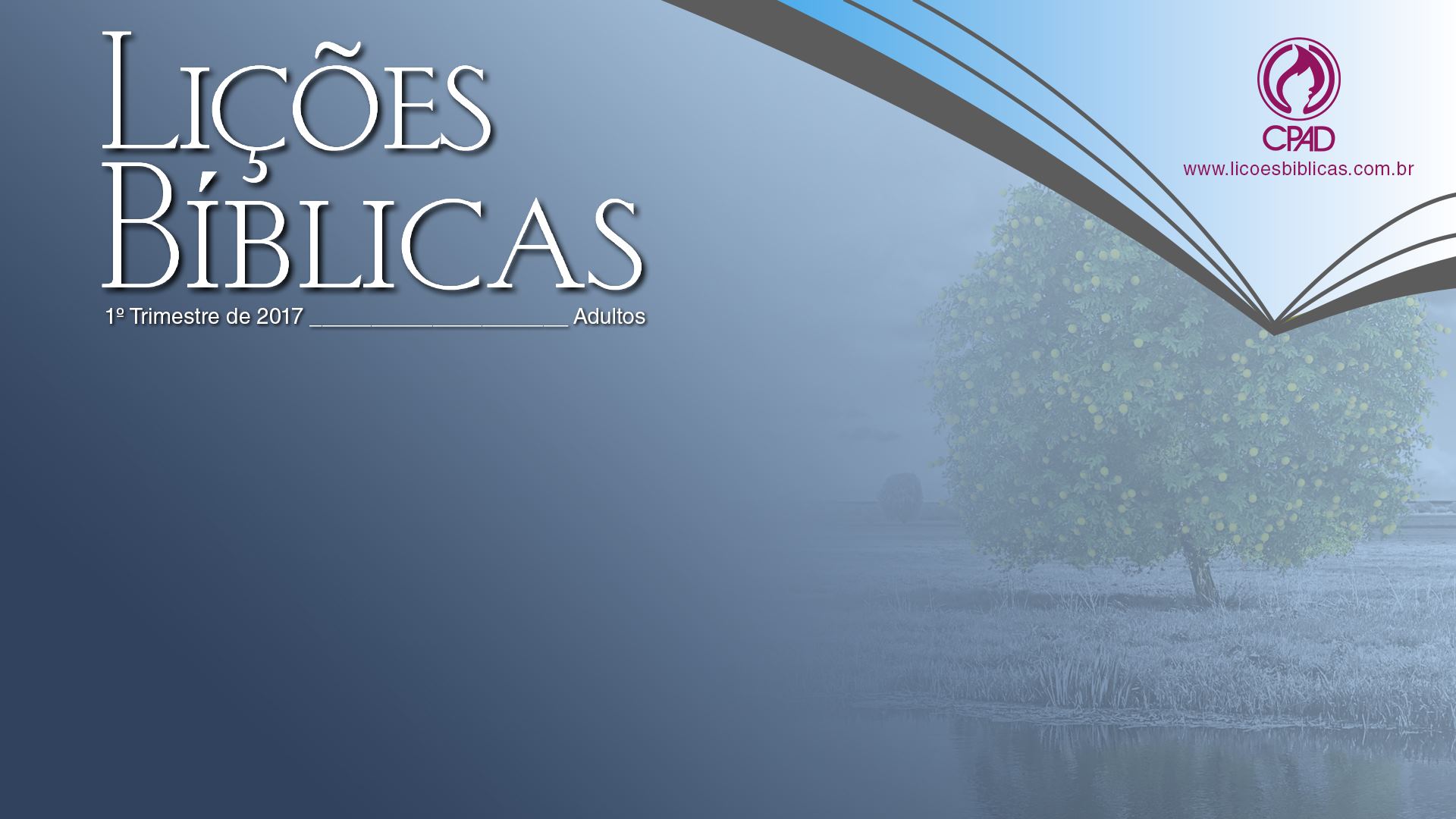 VERDADE PRÁTICA

A mansidão, como fruto do Espírito, torna o crente apto para evitar contendas, pelejas e dissensões.
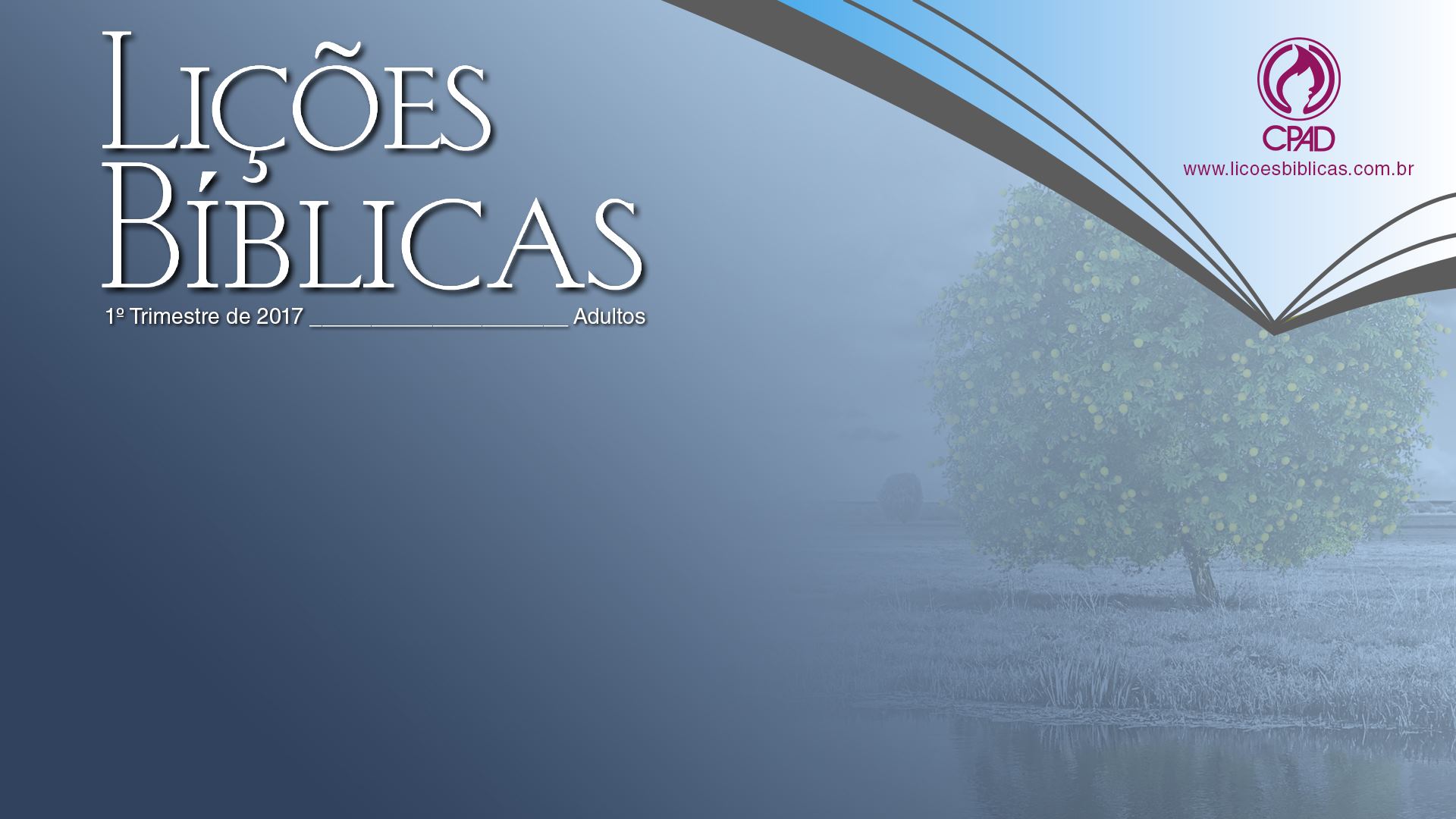 LEITURA BÍBLICA

Efésios 4.1-7
1 - Rogo-vos, pois, eu, o preso do Senhor, que andeis como é digno da vocação com que fostes chamados, 
2 - com toda a humildade e mansidão, com longanimidade, suportando-vos uns aos outros em amor, 
3 - procurando guardar a unidade do Espírito pelo vínculo da paz: 
4 - há um só corpo e um só Espírito, como também fostes chamados em uma só esperança da vossa vocação; 
5 - um só Senhor, uma só fé, um só batismo;
6 - um só Deus e Pai de todos, o qual é sobre todos, e por todos, e em todos.
7 - Mas a graça foi dada a cada um de nós segundo a medida do dom de Cristo.
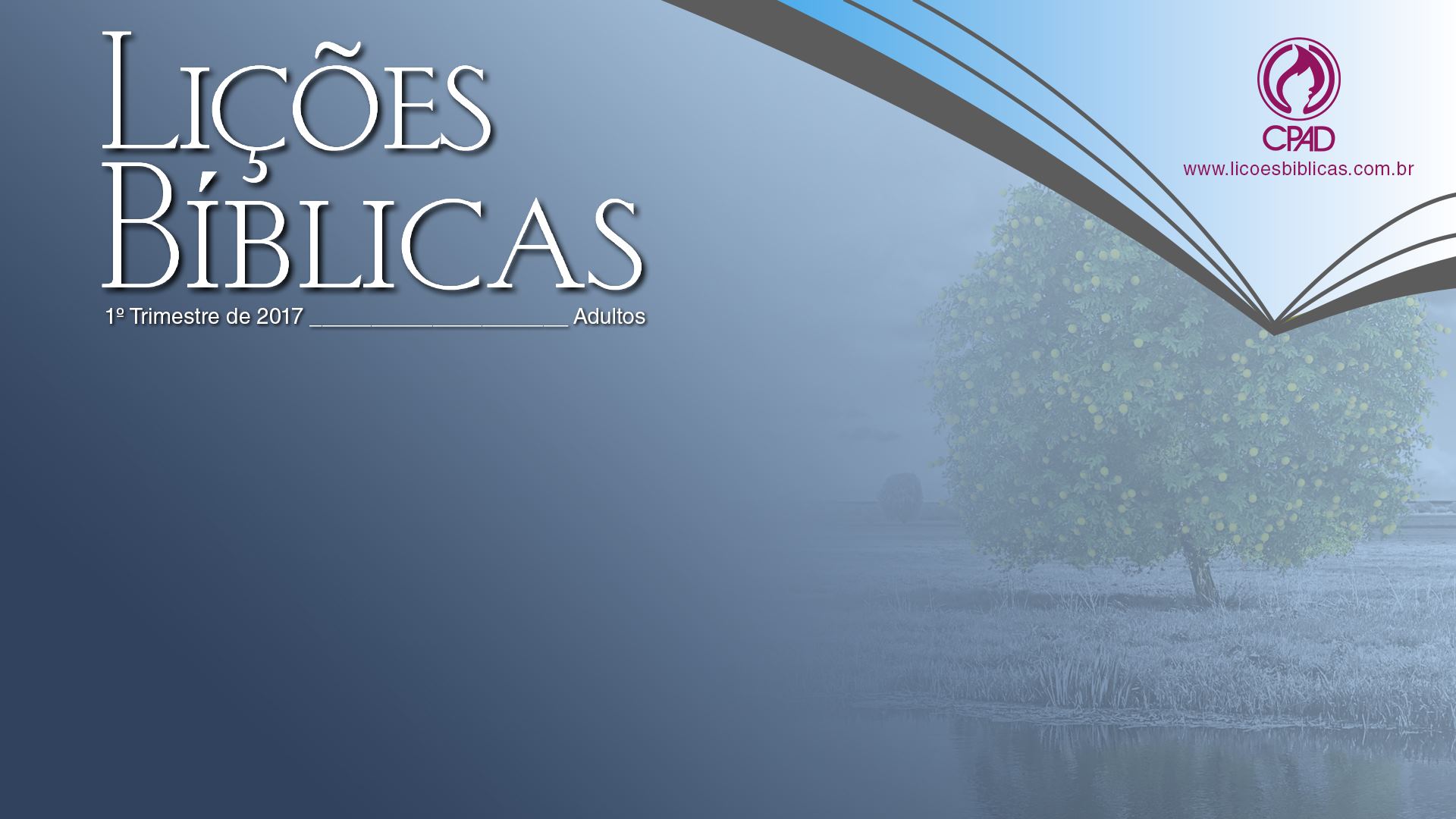 INTRODUÇÃO
INTRODUÇÃO
Na lição de hoje, estudaremos mais um aspecto do fruto do Espírito, a mansidão.
Deus abomina o altivo de coração (Pv 16.5). 
Por que os crentes salvos são comparados a ovelhas?
O que podemos aprender com as ovelhas.
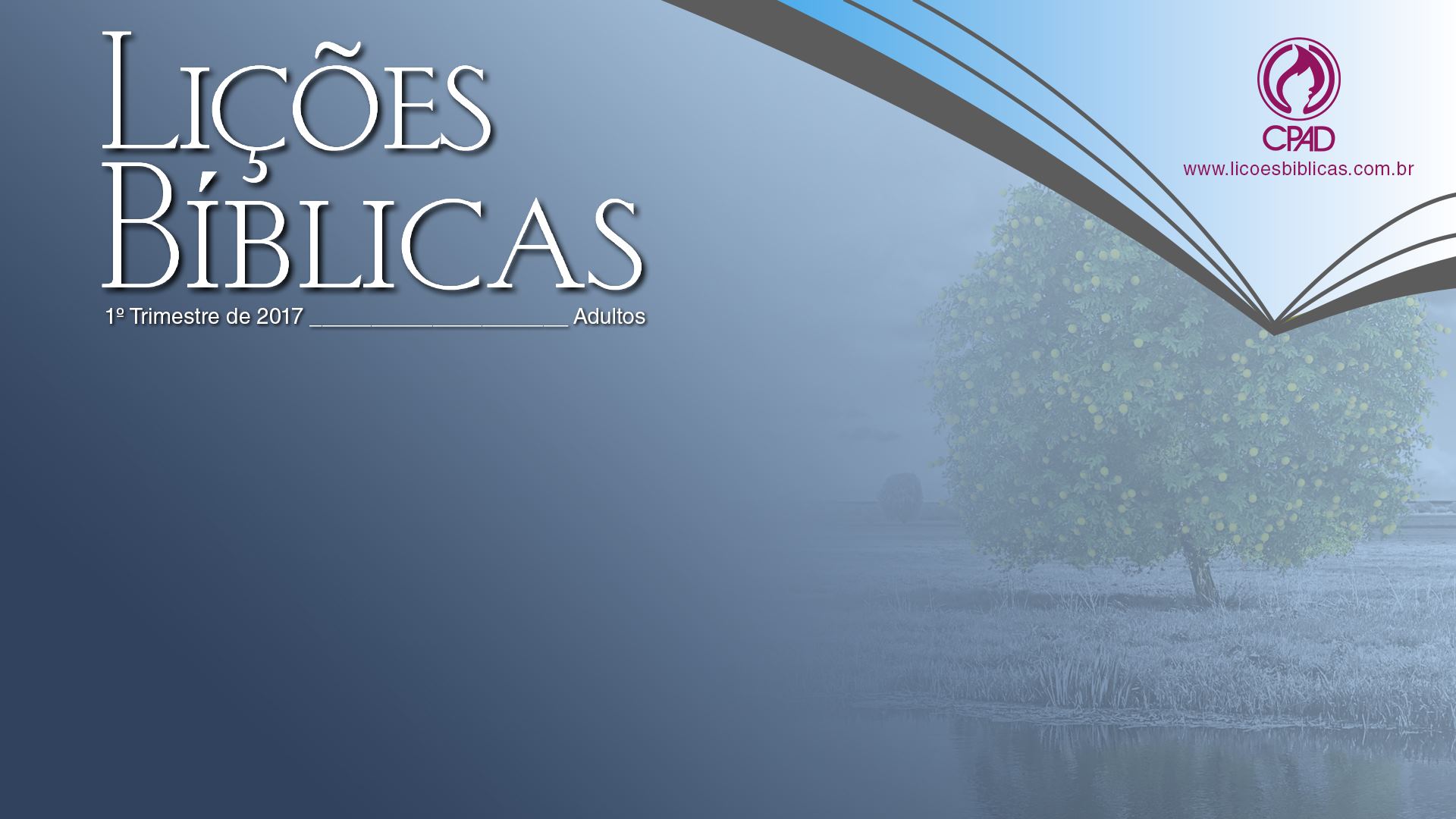 PONTO CENTRAL

Os mansos são bem-aventurados.
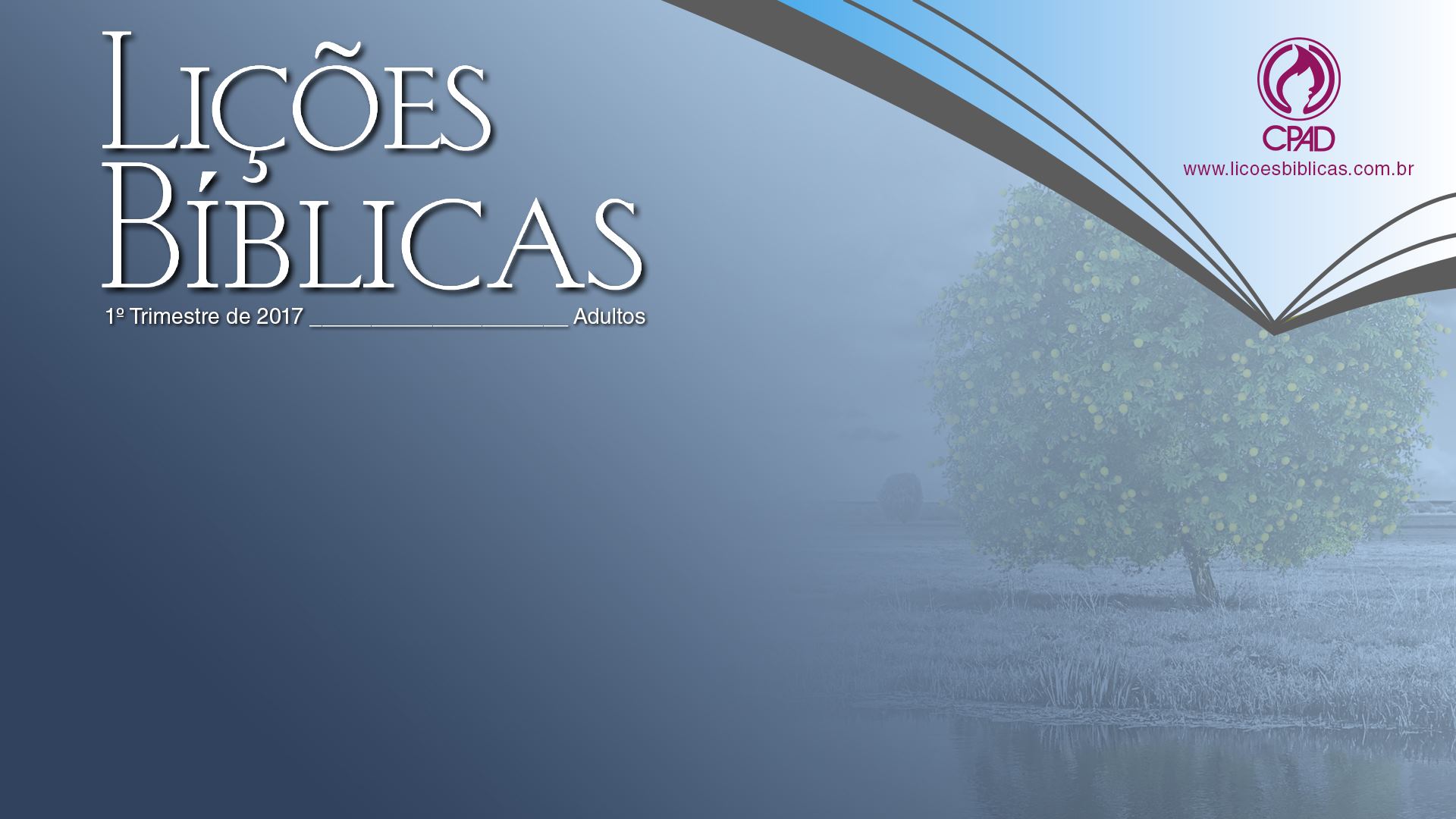 I - MANSIDÃO, O OPOSTO DA ARROGÂNCIA
1. Mansidão não é covardia
Ser manso é ser humilde, amável e cortez.  
A mansidão, como fruto do Espírito, é uma atitude interior que nos leva a agir com graça e amor, mesmo diante de situações difíceis. 
Paulo, ao escrever 2 Co, estava enfrentando uma situação muito difícil (2 Co 10-13). Contudo, o apóstolo agiu com mansidão e bondade para com os irmãos (2 Co 1.1-6). 
O entanto, ele usava de firmeza para com aqueles que não andavam na verdade e o desafiavam (1 Co 4.21).
Não podemos confundir o “ser manso” com temperamento individual.
AP – Você tem sido manso e humilde?
2. Ser manso é ser corajoso
A mansidão não faz do crente um covarde ou tímido. 
Moisés era manso, mas, ao mesmo tempo, demonstrou força e coragem (Nm 11.15; 12.3). 
Jeremias era um forte proclamador das verdades divinas, mas disse que não passava de um manso cordeiro (Jr 11.19).
Cristo o maior exemplo de quem é manso e corajoso ao mesmo tempo.
AP – Seja manso e corajoso!
3. A mansidão, fruto do Espírito
Como fruto do Espírito, a mansidão faz parte das qualidades que devem estar presentes na vida dos súditos do Reino de Deus (Mt 5.11). 
Jesus ensinou a mansidão e ofereceu o seu fardo a todos aqueles que estavam sob carga do judaísmo e romanos (Mt 11.29,30).
Jesus era simples, humilde e dócil (Mt 11.29). As pessoas tinham prazer em estar ao seu lado. 
É muito difícil estar ao lado de pessoas altivas. 
Em geral, os altivos gostam de pelejas, pois acreditam que estão sempre com a razão e que são os donos da verdade. Você conhece alguém assim? 
AP – As pessoas gostam de estar ao seu lado?
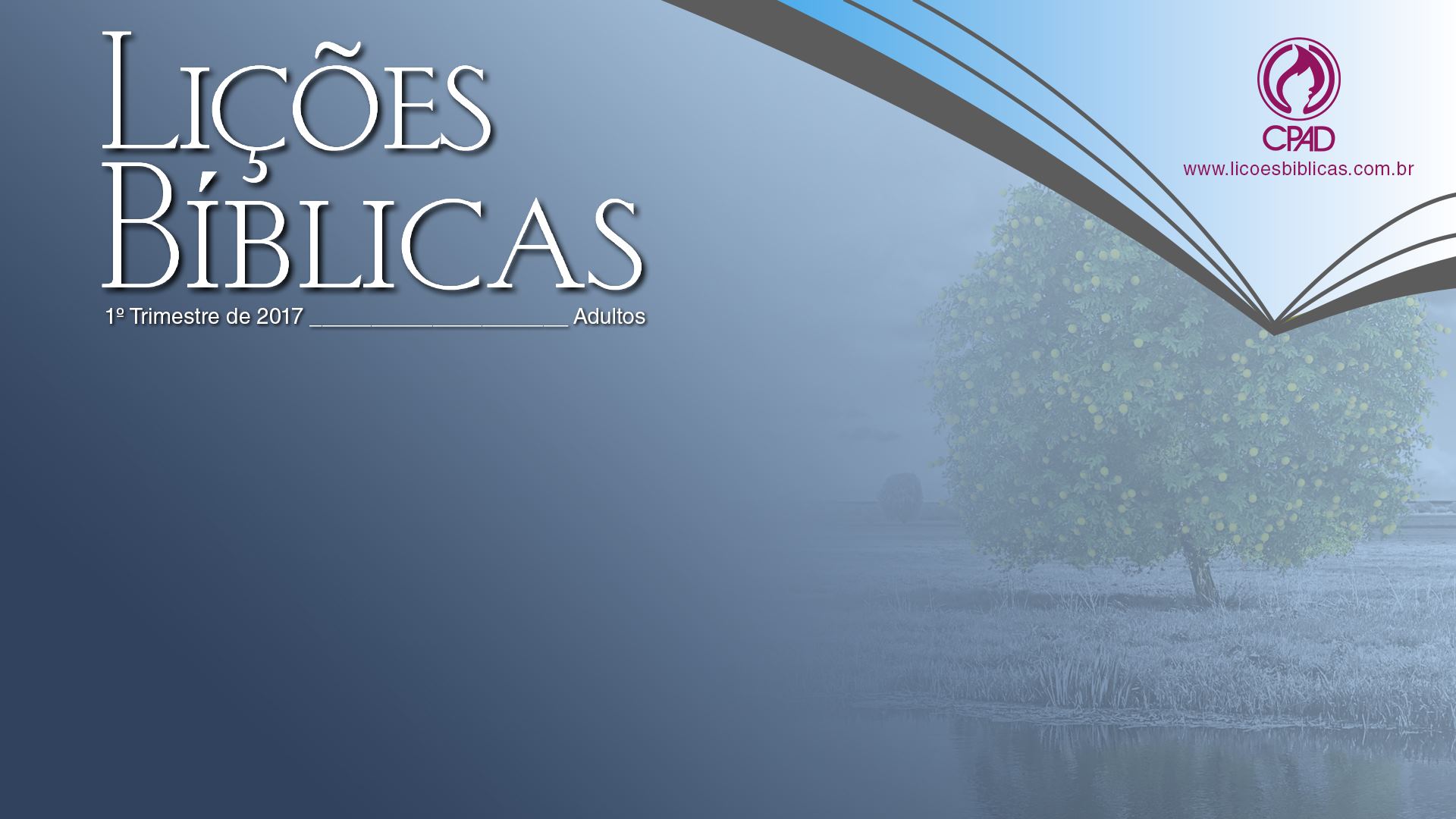 SÍNTESE DO TÓPICO

Ser manso é ser corajoso e a mansidão é aposta a arrogância.
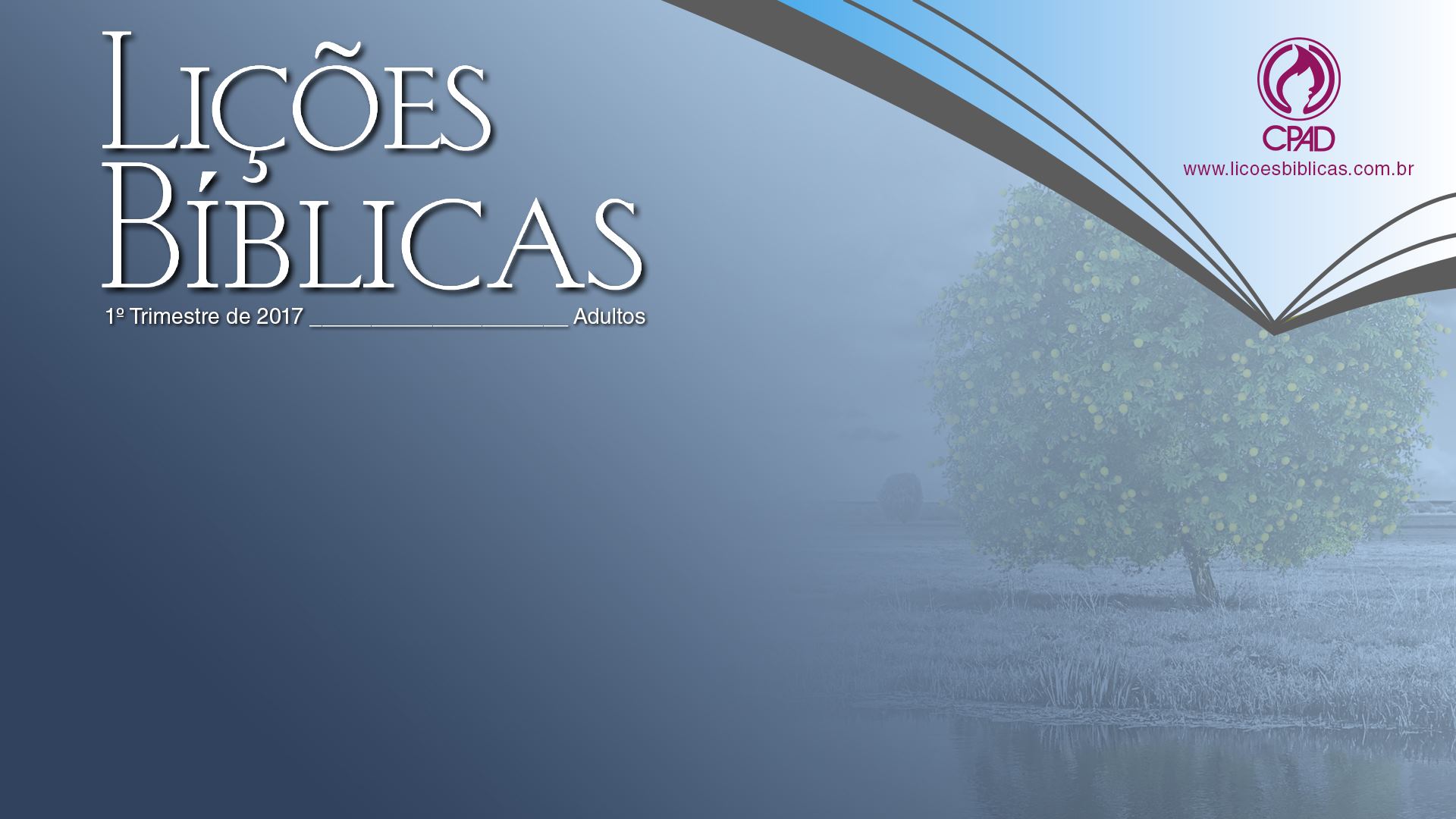 II - EVITANDO AS PELEJAS E CONTENDAS
1. Pelejas e discórdias
Eritheiai (grego) = desavença e desarmonia. 
Esta palavra também é utilizada para descrever um mercenário, pessoa que luta por posição e glória. 
Paulo exortou os crentes da Galácia mostrando que as inimizades, porfias, emulações, pelejas e dissensões são obra da carne (Gl 5.20).
Até que ponto vale a pena fazer discórdia ou contender? Não podemos tolerar a injustiça, mas contender por contender não é produtivo.
AP – Você já participou de dissensões sem sentido?
2. Ações do homem carnal
Muitas cristãos, em especial líderes, lutam por cargos e posições, em vez de lutar pela causa de Cristo. 
O desejo incontrolável por cargos é um dos sinais de que uma pessoa não está preparada para exercer o ministério. 
O crente sábio sabe esperar o momento certo. Não promove pelejas e nem faz politicagem para alcançar poder.
AP – Você conhece alguém que faz ou fez dissensões e politicagem pelo poder ou prejudicar pessoas?
 Você já fez isso?
3. Um espírito aguerrido
Ao crente não convém qualquer tipo de peleja ou porfia (2 Tm 2.24). 
Uma boa luta é para se manter incorruptível e justificado diante de Deus (Fp 2.15). 
Jesus mandou amar aqueles que nos perseguem (Mt 5.39-44). Isso é fácil?
O Consolador nos ajuda a seguir os passos de Jesus Cristo (Ef 5.18; Fp 2.5-8).
AP – Qual o motivo de sua “luta”? 
Você tem sido perseverante?
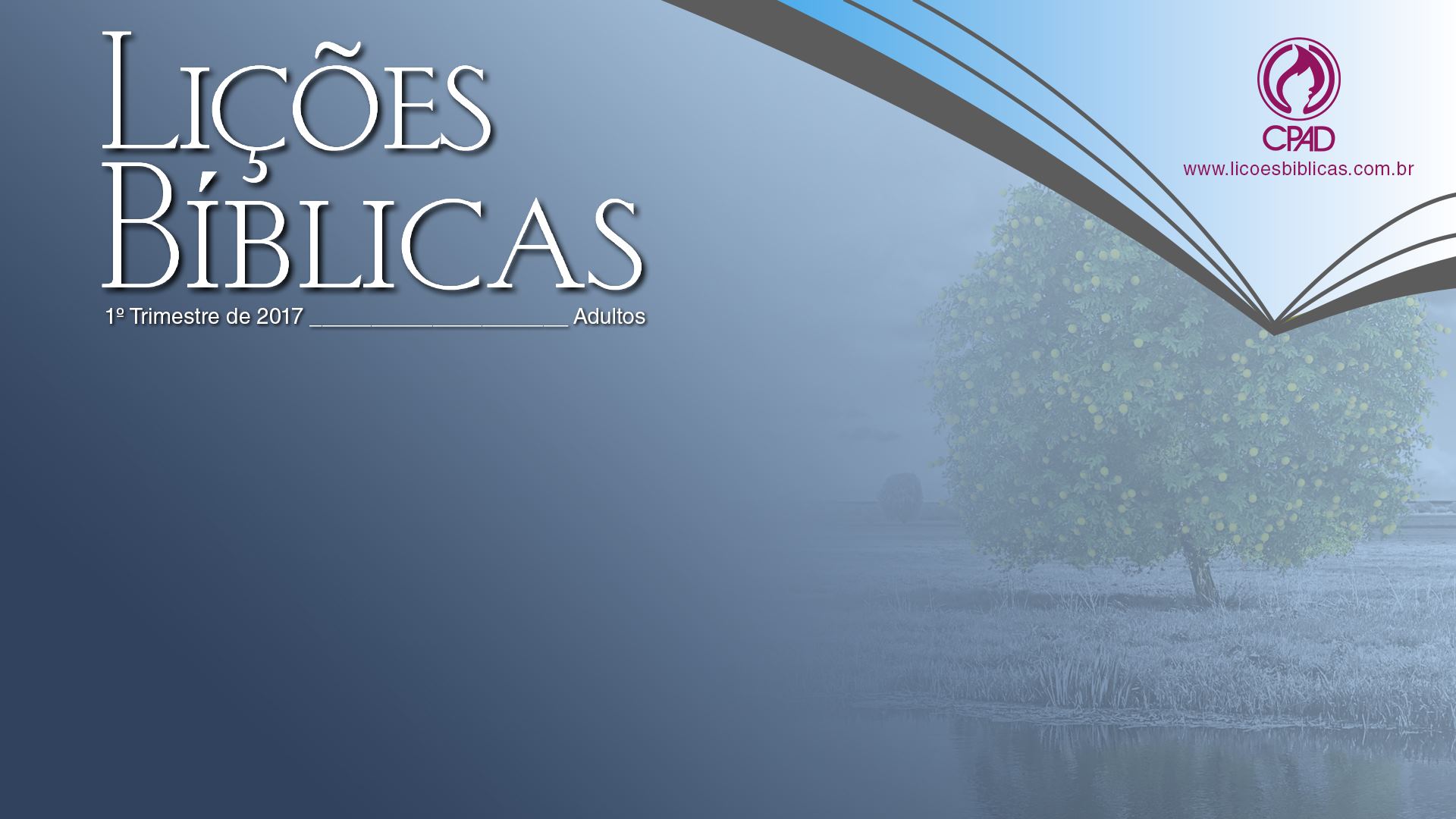 SÍNTESE DO TÓPICO 

O crente deve evitar toda a forma de pelejas e contendas.
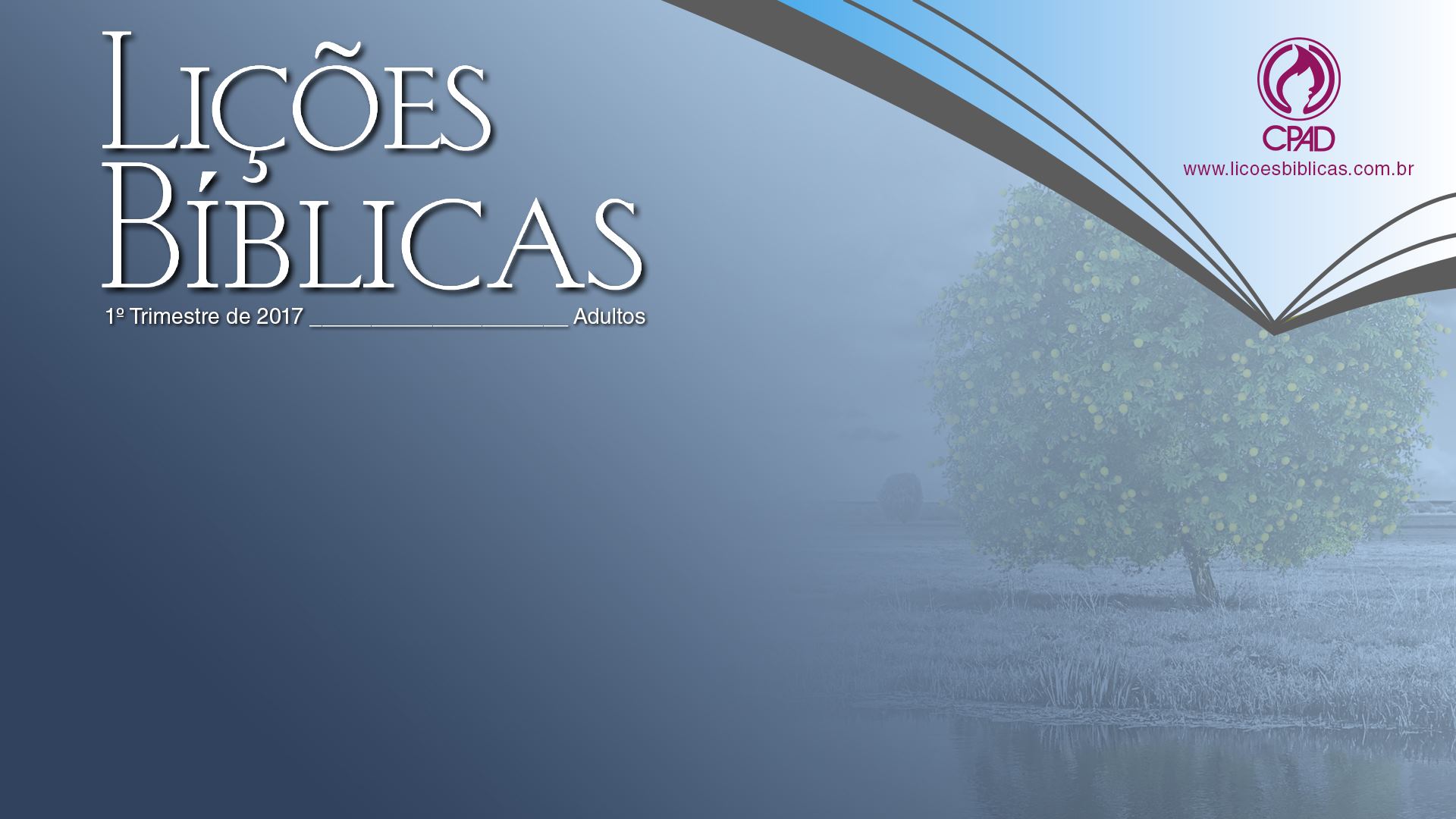 III - BEM-AVENTURADOS OS MANSOS
1. O Sermão da Montanha
Em Mt 5-7, Jesus apresenta os princípios para quem quer fazer parte do Reino dos Céus. 
Um dos princípios do Mestre é a mansidão (Mt 5.5). 
Boa parte dos judeus aguardava o messias que viesse fazer uma revolução e os libertasse da opressão política. 
Jesus se apresenta como “manso e humilde”. 
No Sermão do Monte, há uma recompensa para os mansos: "[...] eles herdarão a terra" (Mt 5.5). 
AP – Você já leu o Sermão da Montanha? Leia e reflita sobre sua vida espiritual!
2. Estevão um homem manso
Estevão diante dos seus algozes, se colocou de joelhos e clamou ao Senhor por eles dizendo: "[...] não lhes imputes este pecado [...]" (At 7.60). 
Se Estevão fosse um homem carnal, com certeza desejaria vingança e agiria com ira diante daqueles que o apedrejavam. 
Somente cheios do Espírito podemos permanecer mansos e tranquilos diante daqueles que desejam e executam o mal contra nós. 
AP – Será que o modelo de Estevão serve para você
Que tal experimentar?
3. A mansidão de Cristo
O Senhor Jesus sofreu as piores dores (físicas e emocionais) que um homem pode experimentar. 
No entanto, não reclamou ao Pai e não desejou o mal aos seus algozes.
Jesus não se preocupou em se justificar ou defender. O que podemos aprender com isso? Quando e como podemos praticar isso?
AP – Como você tem se comportado quando é afrontado(a)?
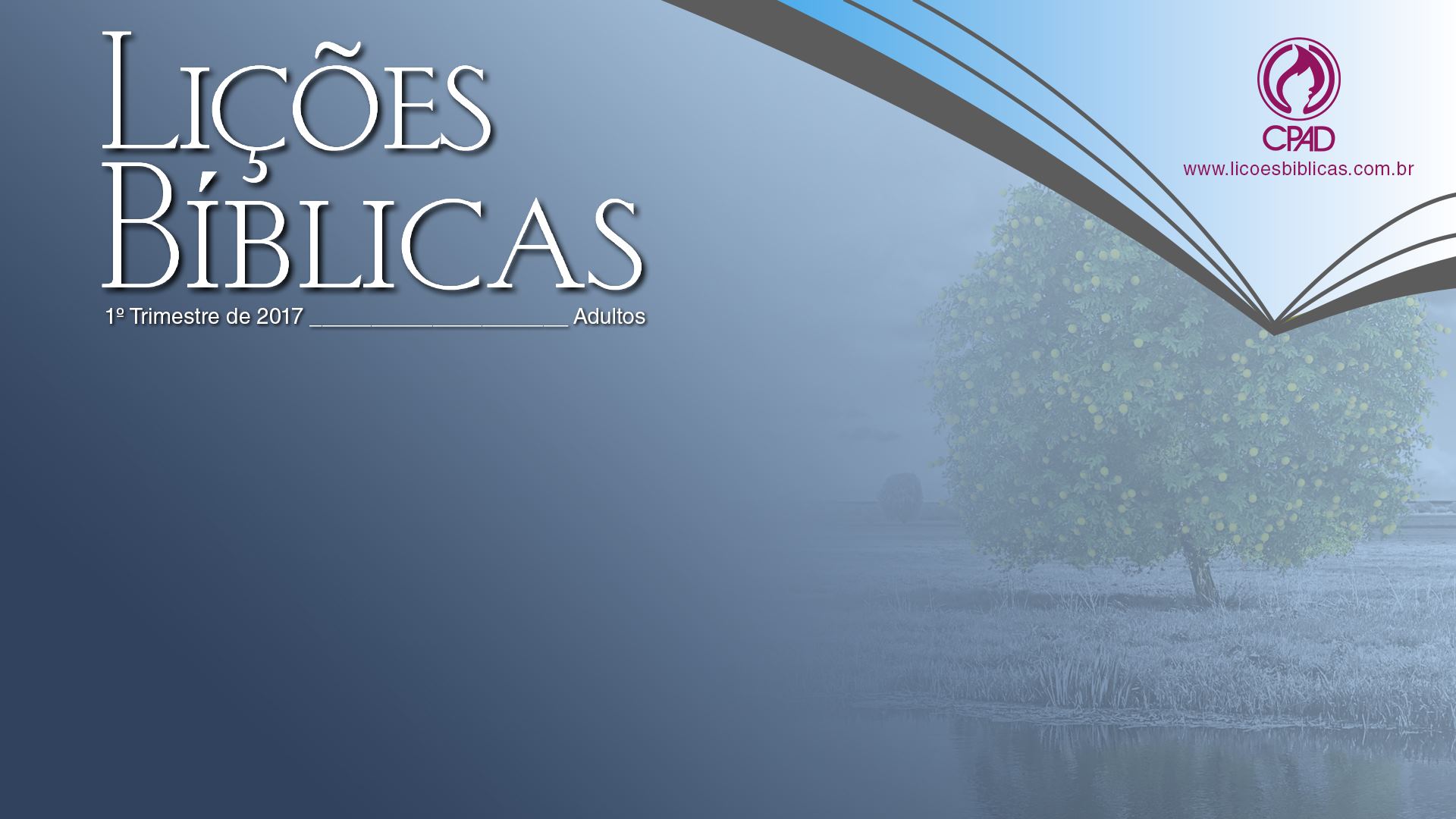 SÍNTESE DO TÓPICO I

Jesus declarou no Sermão do Monte que os mansos são bem-aventurados.
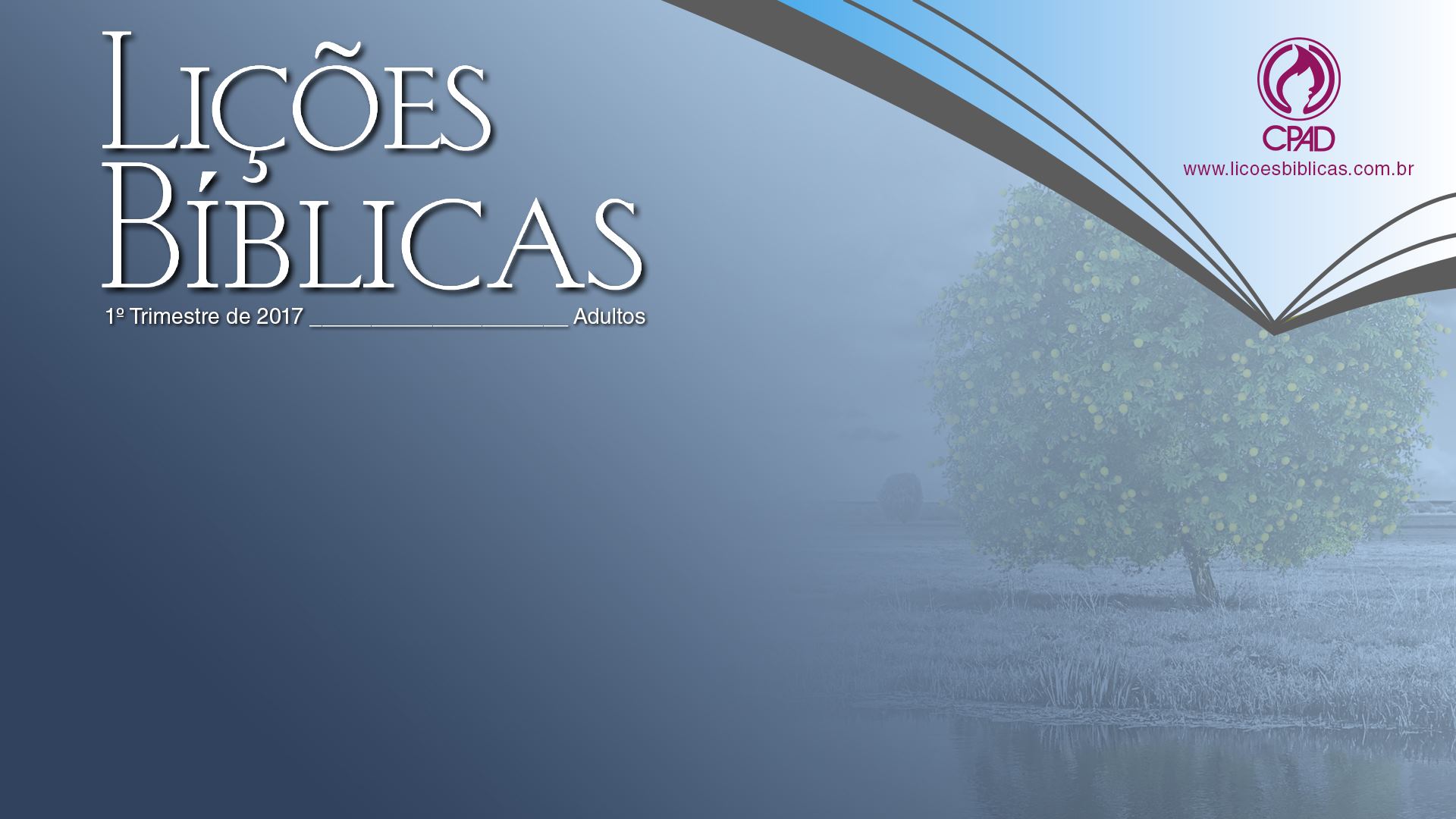 CONSIDERAÇÕES FINAIS
CONSIDERAÇÕES FINAIS
Nesta lição nós aprendemos que:

A pessoa mansa agrega pessoas de forma voluntária ao seu lado, enquanto as pessoas arrogantes as afastam.
O cristão deve evitar as dissensões e contendas por posição e glória, mas deve lutar pelo Reino de Deus.
Jesus disse no Sermão do Monte que os mansos são bem aventurados e deu exemplo disso.
REFERÊNCIAS
COMENTÁRIO BÍBLICO BEACON. Gálatas a Filemom. Rio de Janeiro: CPAD, 2006.
DICIONÁRIO VINE: O significado exegético e expositivo das palavras do Antigo e do Novo Testamento. Rio de Janeiro: CPAD, 2009.
DICIONÁRIO BÍBLICO WYCLIFFE. 1.ed. Rio de Janeiro: CPAD, 2009.
GOMES, Osiel. As obras da carne e o fruto do Espírito. Rio de Janeiro: CPAD, 2016.
HORTON, Stanley H. Teologia Sistemática: Uma perspectiva pentecostal. 1.ed. Rio de Janeiro: CPAD, 1996.
LIÇÕES BÍBLICAS ADULTOS - PROFESSOR. As obras da carne e o fruto do Espírito. Comentarista Pr. Osiel Gomes. 1º Trim. Rio de Janeiro: CPAD, 2017.
MANUAL DA BÍBLIA DE APLICAÇÃO PESSOAL. Rio de Janeiro: CPAD, 2013.
REFERÊNCIAS
NEVES, Natalino das. Educação Cristã Libertadora. São Paulo: Fonte Editorial, 2013
NEVES, Natalino das. Justiça e Graça: um estudo da doutrina da Salvação em Romanos. Rio de Janeiro: CPAD, 2015.
PALMER, Michael D. Panorama do Pensamento Cristão. Rio de Janeiro: CPAD, 2001.
RICHARDS, Lawrence O. Comentário Histórico-Cultural do Novo Testamento. Rio de Janeiro: CPAD, 2007.
RICHARDS, Lawrence O. Guia do Leitor da Bíblia: Uma análise de Gênesis a Apocalipse capítulo por capítulo. 10ª ed. Rio de Janeiro: CPAD, 2012.
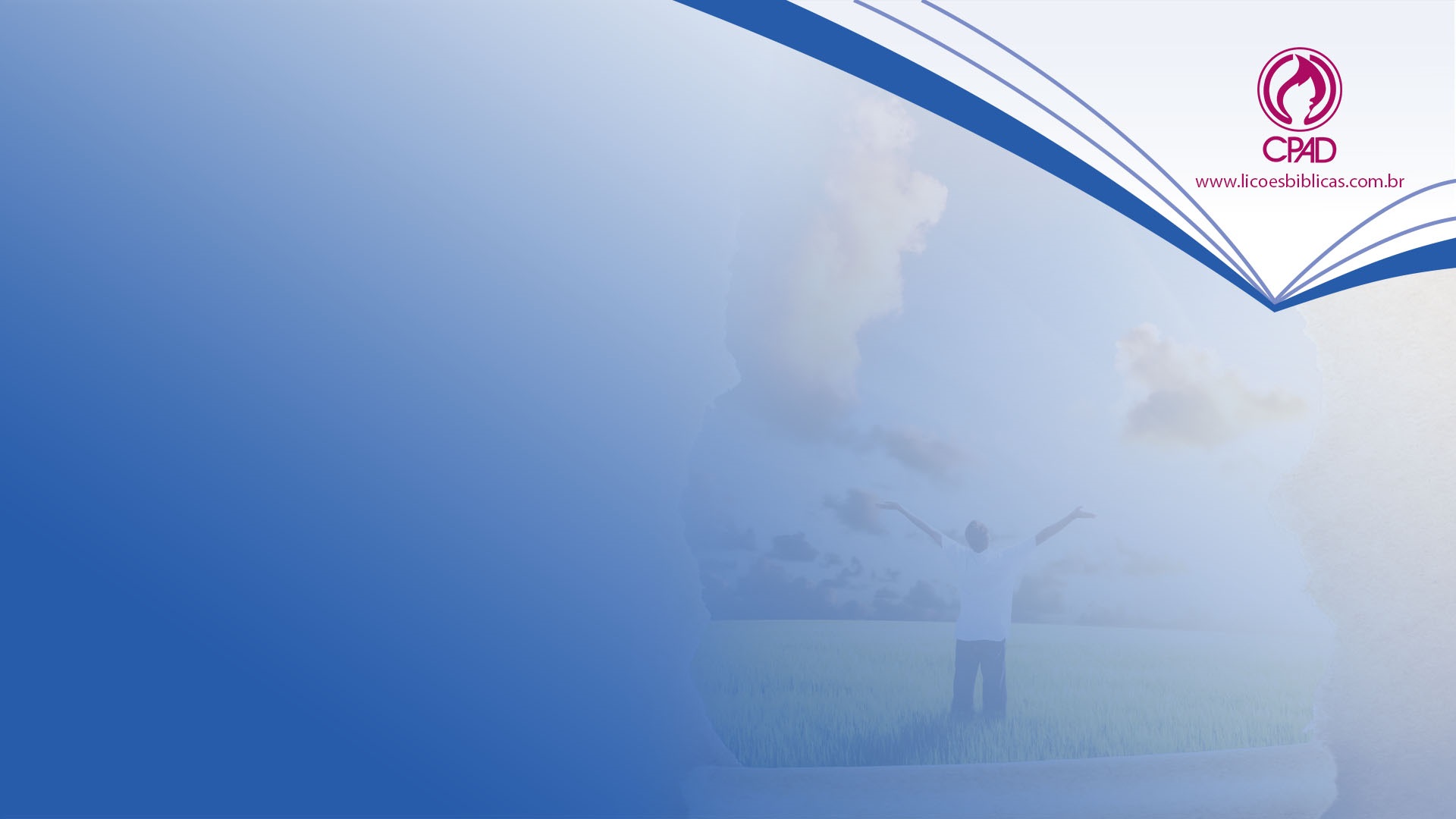 Pr. Natalino das Neveswww.natalinodasneves.blogspot.com.brFacebook: www.facebook.com/natalino.nevesContatos:natalino6612@gmail.com(41) 98409 8094 (TIM)